BRK3194
Dive deep into ASP.NET Core 1.0
Daniel Roth
Senior Program Manager
A deep dive into . . .
Hosting
Request handling
Routing
MVC extensibility
Futures
Get Started with ASP.NET Core 1.0
Go to http://dot.net 
Docs: https://docs.asp.net
Samples and code: https://github.com/aspnet
ASP.NET Core hosting
ASP.NET Core is just a bunch of libraries
Host in your own process (ex. a console app)
Setting up ASP.NET Core hosting
Build the host
Setup host services
Configure a server
Identify startup logic
Build the app RequestDelegate
Run the host
Start the server for the hosted app
Handle requests using the app RequestDelegate
Configuring hosting properties
Server
Server URLs
Startup
Content root
Web root
Environment
Application name
Hosting
Daniel Roth
Hosting in production
Kestrel is not yet hardened for internet facing traffic
Run Kestrel behind a mature reverse proxy
Ex IIS, Nginx, Apache, etc.
Proxy
Kestrel
Internet
Kestrel
Kestrel
Publishing to IIS
Install the new ASP.NET Core Module
Native IIS module that forwards request to your application
Supports forwarding client certs, Windows auth, IIS sub applications, app offline, logging

Setup module in web.config
New iis-publish tool will handle this for you

Point IIS at your app content root
Static files will only be served from the web root

Setup IIS integration for your ASP.NET Core host
webHostBuilder.UseIISIntegration()
ASP.NET Core Module (ACM)
1. IIS receives a request
2. ACM starts the app in a separate process (if it’s not already running) 
The app no longer runs as w3wp.exe but as dotnet.exe or myapp.exe
3. ACM forwards the  request to the application
4. The app processes the request and sends the response back to ACM
5. IIS forwards the response to the client
ASP.NET Core Module configuration
<?xml version="1.0" encoding="utf-8"?>
<configuration>
  <system.webServer>
    <handlers>
      <add name="aspNetCore" path="*" verb="*"
        modules="AspNetCoreModule" resourceType="Unspecified"/>
    </handlers> 
    <aspNetCore processPath="dotnet" arguments=".\HelloWorld.dll"    
      stdoutLogEnabled="false" stdoutLogFile=".\logs\stdout" />
  </system.webServer>
</configuration>
Env vars set by ACM for the host process
ASPNETCORE_PORT
Port to forward the request to
ASPNETCORE_APPL_PATH
Application path to forward the request to
ASPNETCORE_TOKEN
Pairing token to ensure only local requests from IIS get received
Hosting in IIS
Daniel Roth
Request handling
Request handling pipeline defined in startup
Use middleware to process requests
Built RequestDelegate used to handle all requests
Lots of built-in middleware
Routing, authentication, static files, diagnostics, error handling, session, CORS, localization, custom
RequestDelegate
public delegate Task RequestDelegate(HttpContext context);
Middleware
app.Use(Func<RequestDelegate, RequestDelegate> middleware);
Middleware
public class MyMiddleware
{
    public MyMiddleware(RequestDelegate next, …) { … }

    public async Task Invoke(HttpContext httpContext, …) { … }
}


app.UseMiddleware<MyMiddleware>();
Middleware
Middleware1
Middleware2
Middleware3
// logic
// logic
Request
next();
next();
// logic
// more logic
// more logic
// more logic
Response
Request handling
Daniel Roth
Routing
Routing middleware calls into IRouter
IRouter creates a RequestDelegate for handled requests
RouteCollection iterates through a list of IRouters and stops when one handles the request
Route implements route templates and calls a target IRouter when the request matches
RouteBuilder creates a RouteCollection using a default IRouter for the target of added routes
MVC sets itself up as the default IRouter on the RouteBuilder
Supports link generation too
Routing
Daniel Roth
MVC: Application Parts
ApplicationPartManager is the one-stop shop for discovery logic in MVC
Controllers, View Components, Tag Helpers, Razor compilation references
Application parts are resources from which to discover features (ex assemblies)
Feature providers populate features from the application parts
MVC: Application Model Conventions
Application model is a representation of your MVC app that you can read and manipulate
Controller names, action names, action parameters, attribute routes, filters
Modify the application model with custom conventions
Ex Web API compat shim
Explore your app
Ex. Swagger
Application parts & conventions
Daniel Roth
Roadmap (subject to change!)
1.1 - Q4 2016 / Q1 2017
URL rewriting
Response caching
WebListener server (Windows only)
Middleware as MVC filters
Precompiled views
View Components as Tag Helpers
Improved Azure integration
1.2 - Q1 2017 / Q2 2017
WebSockets
SignalR
Web API security
“Razor Pages” (views without MVC controllers)
Futures
Daniel Roth
Join us!
Code: https://github.com/aspnet/home
Docs: http://docs.asp.net
Live: http://live.asp.net
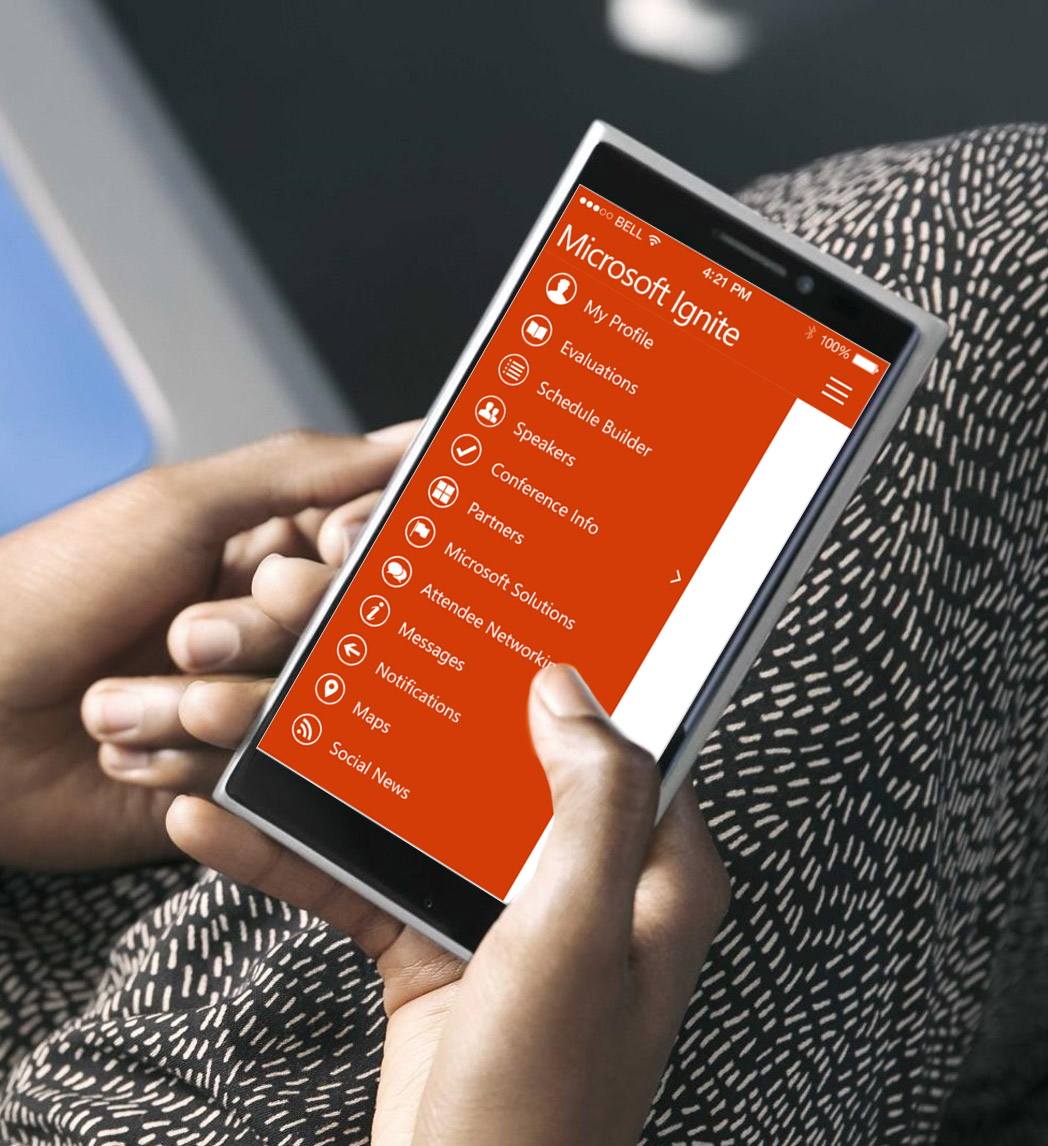 Please evaluate this session
Your feedback is important to us!
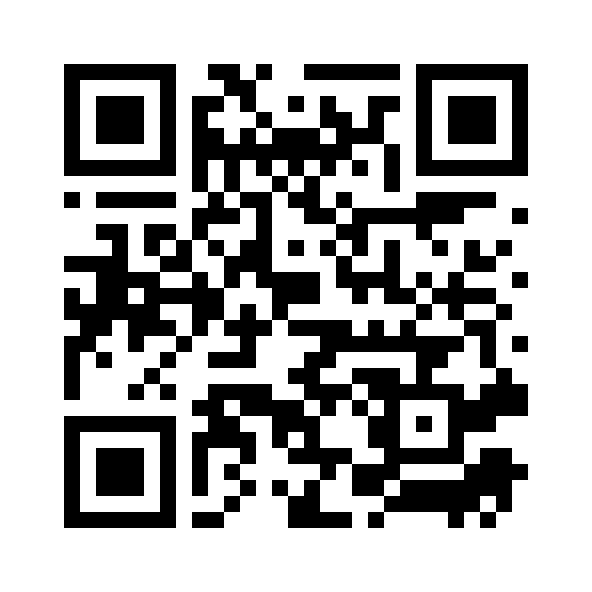 From your PC or Tablet visit MyIgnite at http://myignite.microsoft.com

From your phone download and use the Ignite Mobile App by scanning  the QR code above or visiting https://aka.ms/ignite.mobileapp
Free IT Pro resourcesTo advance your career in cloud technology
Plan your career path
Cloud role mapping 
Expert advice on skills needed 
Self-paced curriculum by cloud role 
$300 Azure credits and extended trials 
Pluralsight 3 month subscription (10 courses) 
Phone support incident  
Weekly short videos and insights from Microsoft’s leaders and engineers 
Connect with community of peers and Microsoft experts
Microsoft IT Pro Career Center
www.microsoft.com/itprocareercenter
Get started with Azure
Microsoft IT Pro Cloud Essentials 
www.microsoft.com/itprocloudessentials
Demos and how-to videos
Microsoft Mechanics 
www.microsoft.com/mechanics
Connect with peers and experts
Microsoft Tech Community 
https://techcommunity.microsoft.com